Linear Algebra Review(with a Small Dose of Optimization)
Hristo Paskov
CS246
Outline
Basic definitions
Subspaces and Dimensionality
Matrix functions: inverses and eigenvalue decompositions
Convex optimization
Vectors and Matrices
Vectors and Matrices
Multiplication
Multiplication
=
Multiplication
Multiplication Properties
Useful Matrices
Useful Matrices
Outline
Basic definitions
Subspaces and Dimensionality
Matrix functions: inverses and eigenvalue decompositions
Convex optimization
Norms
Linear Subspaces
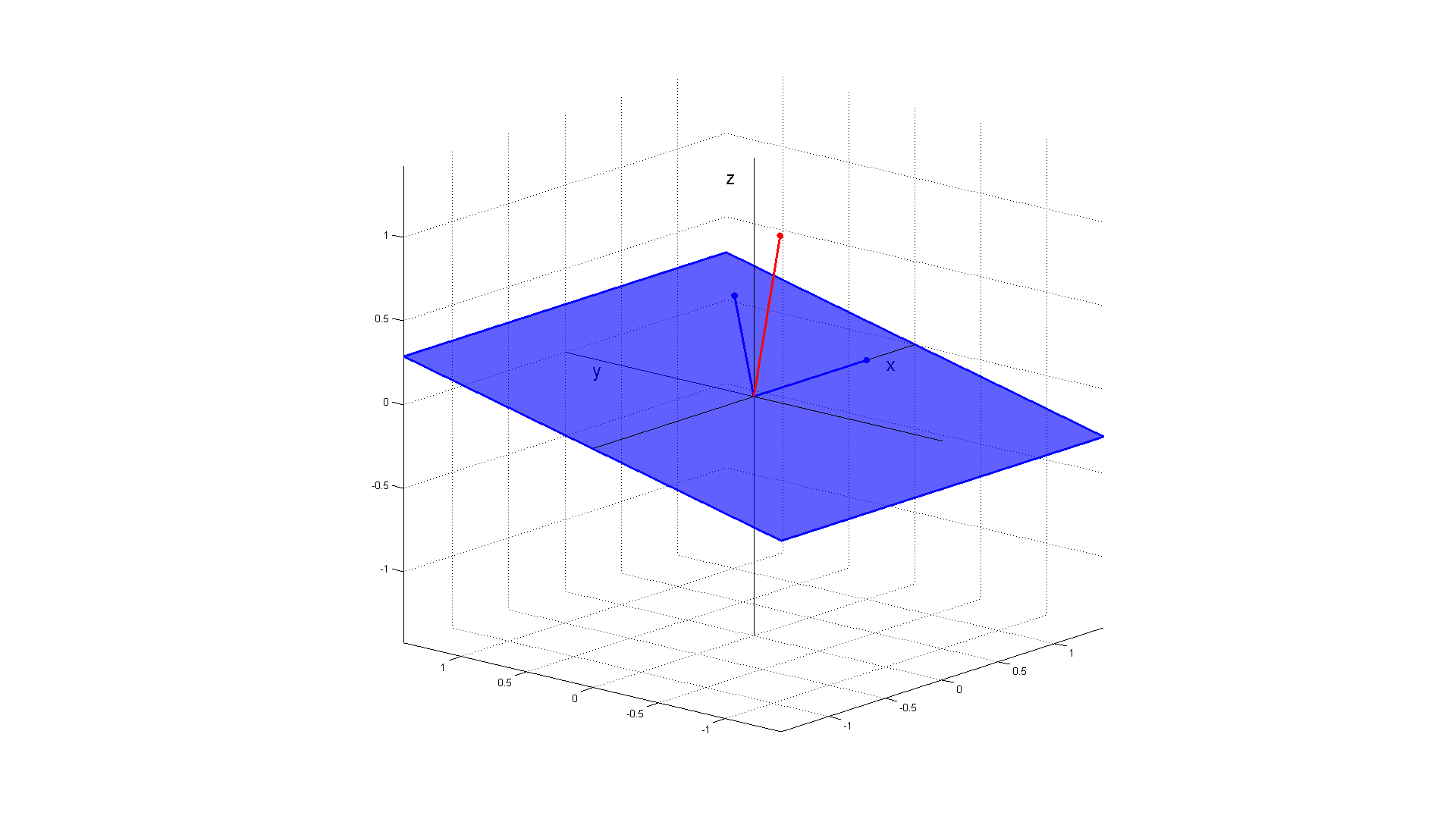 Linear Subspaces
Linear Independence and Dimension
Linear Independence and Dimension
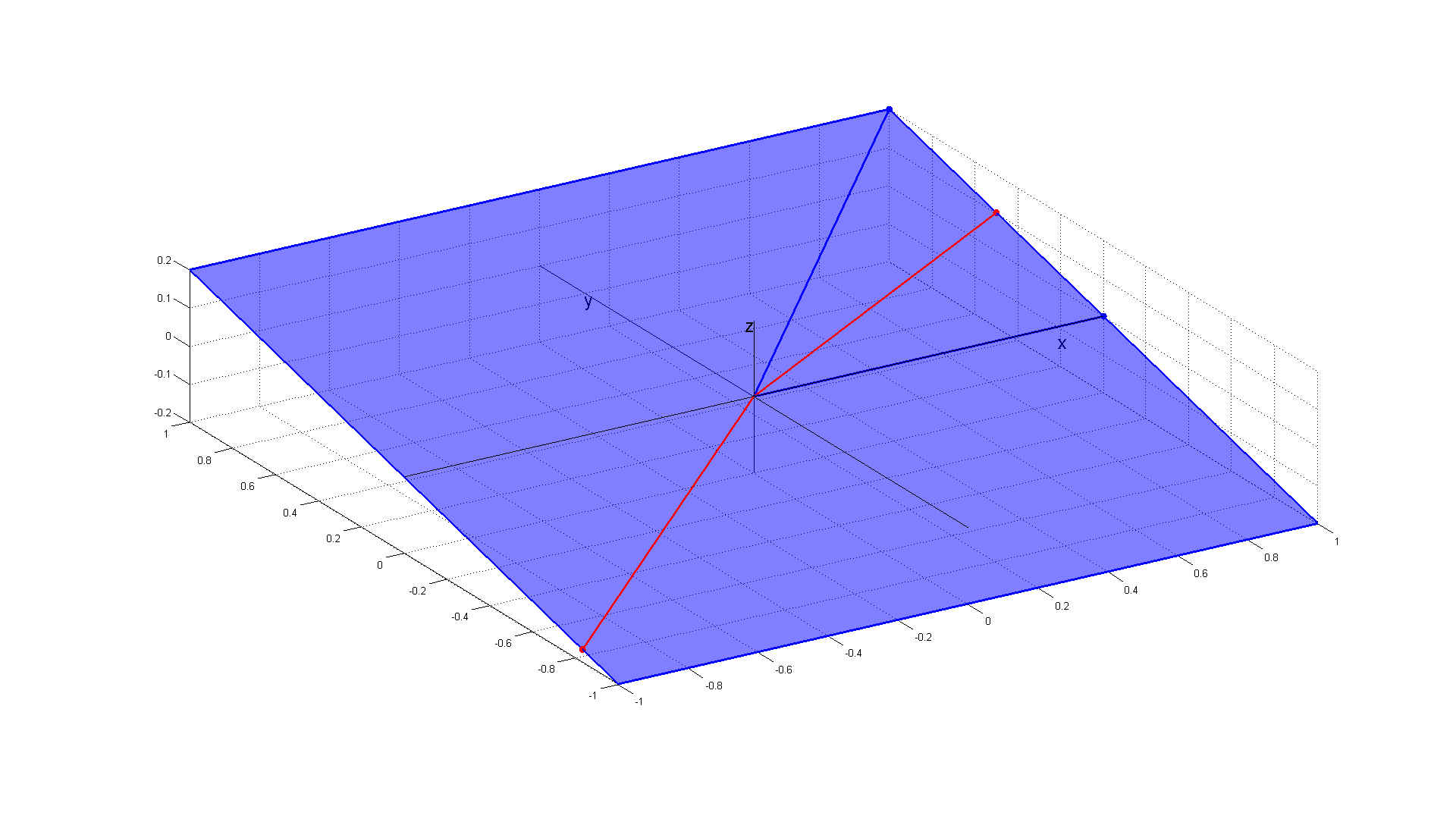 Matrix Subspaces
Matrix Rank
=
Properties of Rank
Outline
Basic definitions
Subspaces and Dimensionality
Matrix functions: inverses and eigenvalue decompositions
Convex optimization
Matrix Inverse
Systems of Equations
Systems of Equations
Invertible
Projection matrix
Systems of Equations
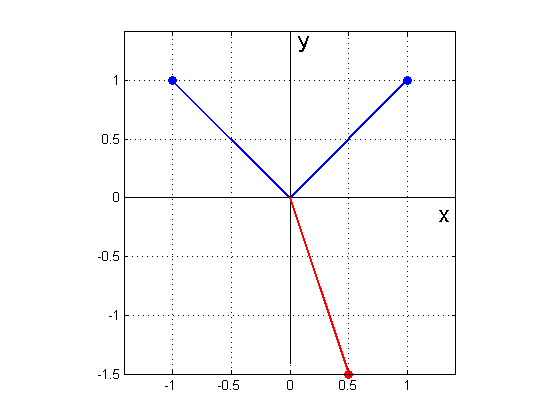 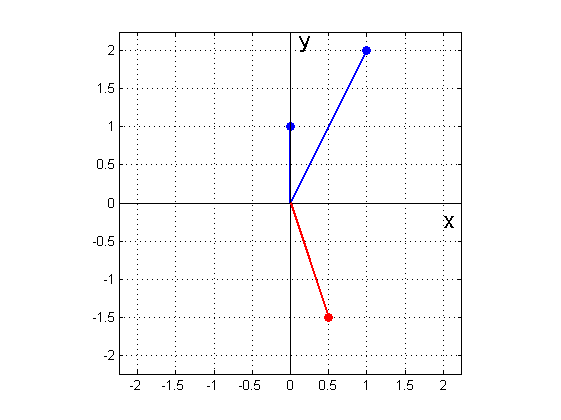 Eigenvalue Decomposition
Characterizations of Eigenvalues
Eigenvalue Properties
Simple Eigenvalue Proof
Outline
Basic definitions
Subspaces and Dimensionality
Matrix functions: inverses and eigenvalue decompositions
Convex optimization
Convex Optimization
Find minimum of a function subject to solution constraints
Business/economics/ game theory
Resource allocation
Optimal planning and strategies
Statistics and Machine Learning
All forms of regression and classification
Unsupervised learning
Control theory
Keeping planes in the air!
Convex Sets
Convex Functions
Gradients
Gradients
Gradient Descent
Stochastic Gradient Descent
Stochastic Gradient Descent
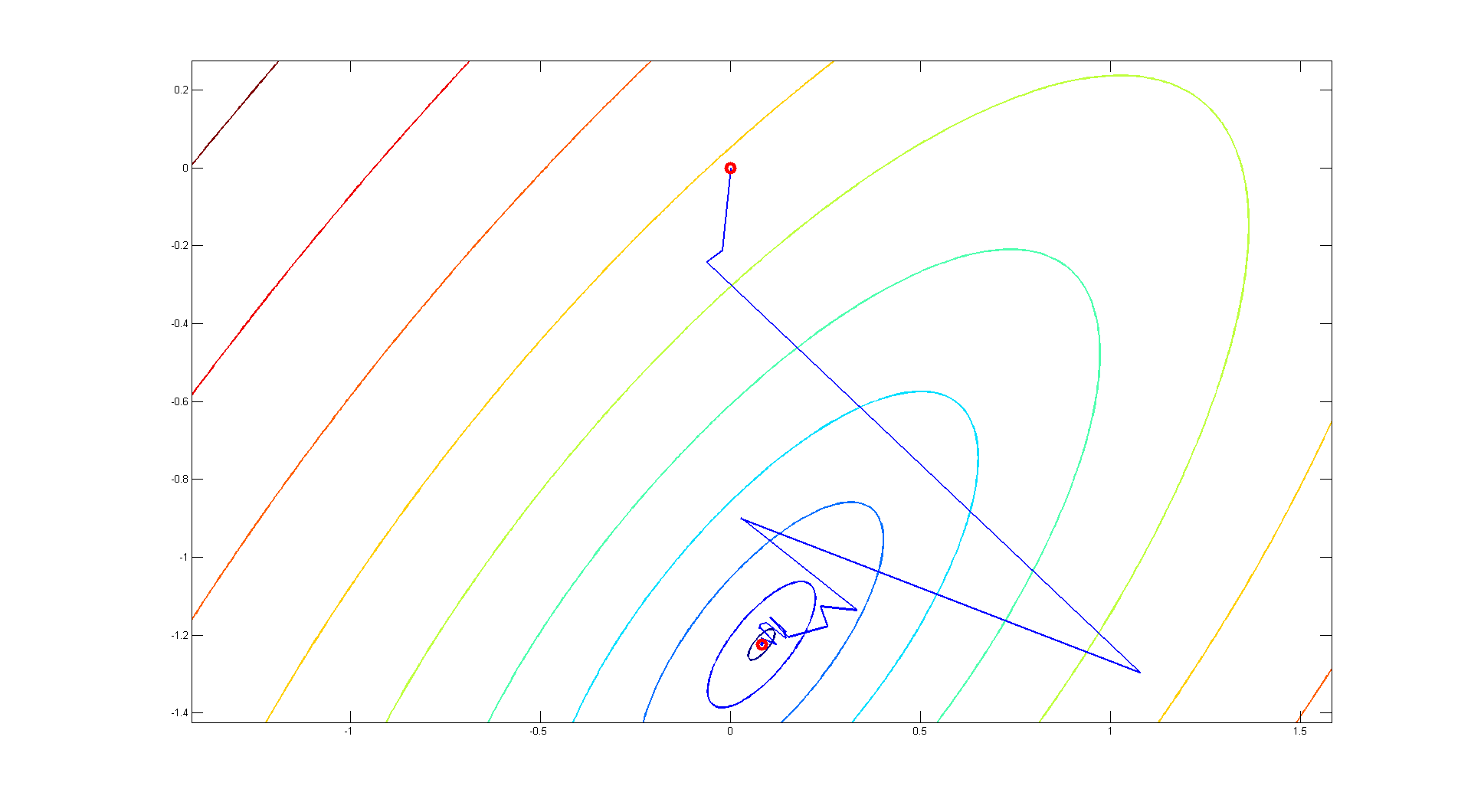 Learning Parameter
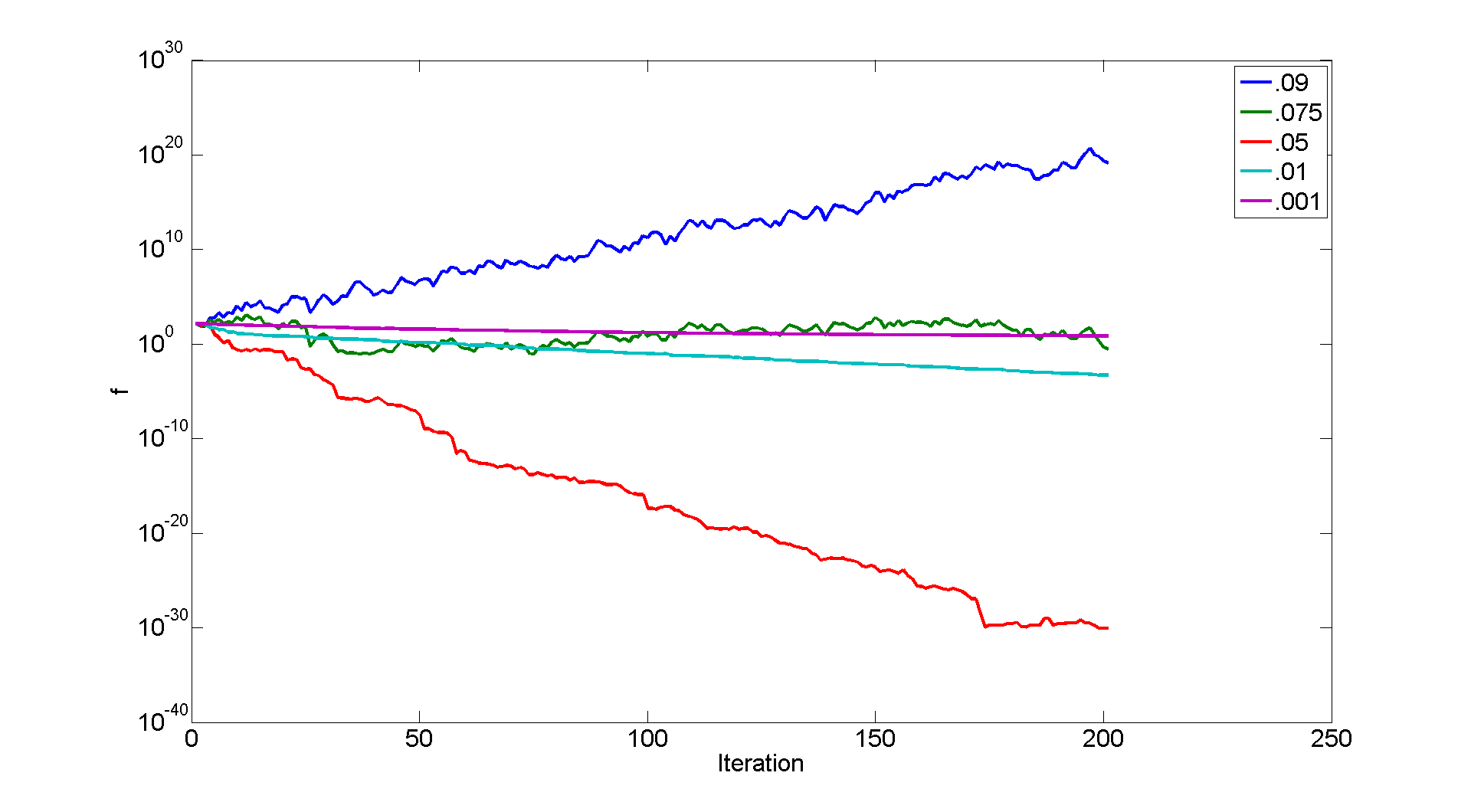